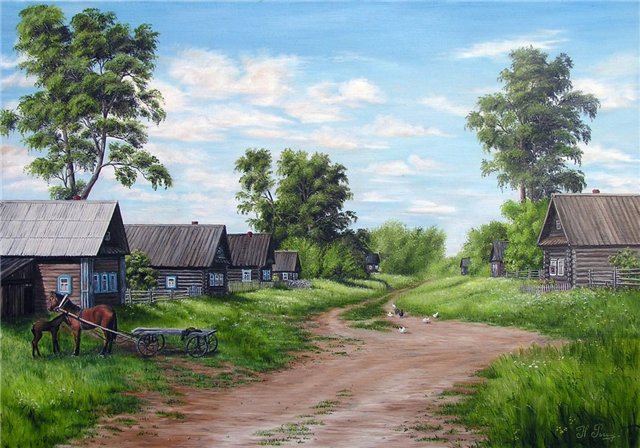 Общий прием сложения однозначных чисел с переходом через десяток
1 класс
Очередько  Татьяна Константиновна
учитель начальных классов
МБОУ Новониколаевская сош №2»
р.п. Новониколаевский,
Волгоградская область
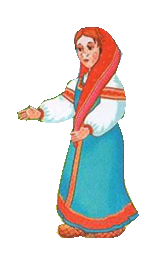 16+4
10+4
12-2
17-10
6+10
19-1
15-10
10+□=11
20-□=10
9+□=10
14-
17-
1-
Е
7-
У
Г
С
Е
5-
10-
16-
Б
18-
Л
Д
И
И
10
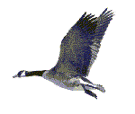 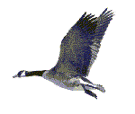 3
7
10
10
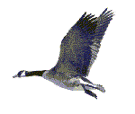 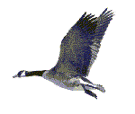 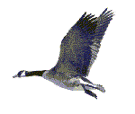 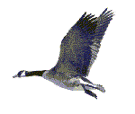 2
8
4
6
10
10
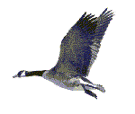 1
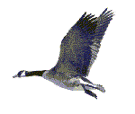 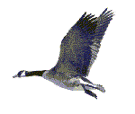 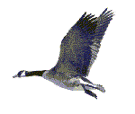 9
5
5
3
8
7
1
3
3
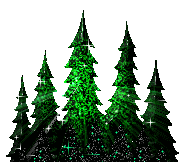 2
2
4
4
2
9
5
6
1
4
В печке ещё 
4 пирожка
5
9+1+39+1=10        10+3=13
9+4=13
6
Сначала прибавляем столько,
чтобы получить 10.
9+1=10
2) Вспоминаем, что 4 – это 1 и 3.
Сначала прибавили 1, значит
надо прибавить ещё 3.
10+3=13
7
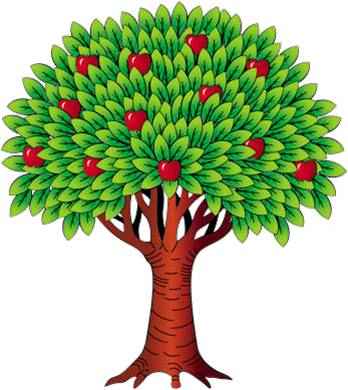 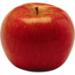 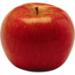 7+4
7+6
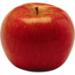 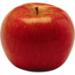 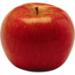 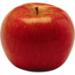 8+4
8+3
9+2
9+3
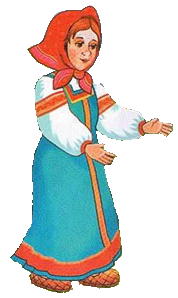 8
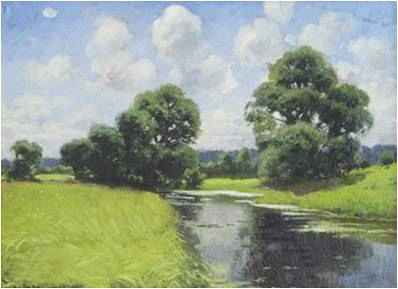 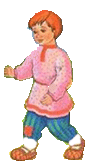 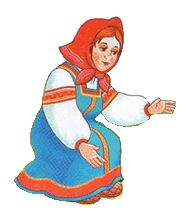 9
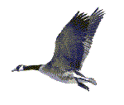 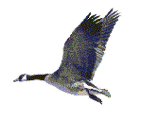 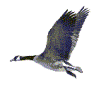 9 вёрст
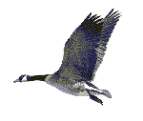 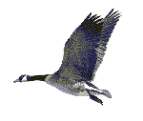 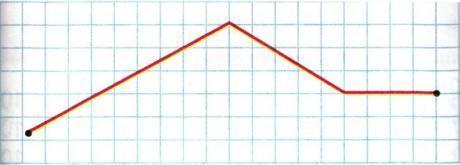 3 см
5 см
2 см
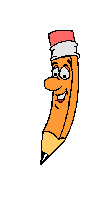 5+3+2=10
9 < 10
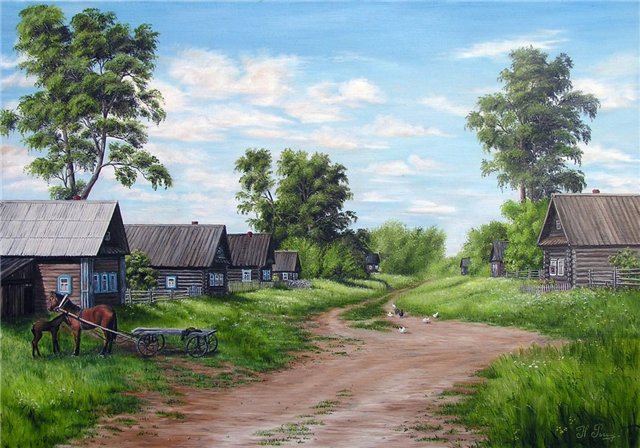 Вот и сказке конец,
А кто слушал –
МОЛОДЕЦ!
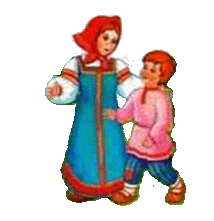 11
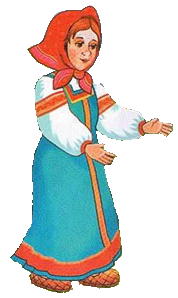 ПРАВИЛЬНО
ПОДУМАЙ ЕЩЁ!
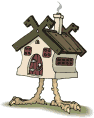 Источники информации 

Русская народная сказка «Гуси-лебеди»

Анимационные картинки: 

Деревня - http://i073.radikal.ru/0906/bd/030e2f9650f0.jpg
Гуси - http://animashky.ru/flist/objiv/4/70.gif
Ели - http://animashky.ru/flist/glprir/1/5.gif
Карандаш - http://www.gifcollection.by.ru/crayon1.gif
Яблоня - http://powerclip.ru/uploads/photos/2036.jpg
Яблоко - http://www.nauka-tehnika.com.ua/img/apple_red_01.jpg
Речка - http://www.agniart.ru/imgoods/A/012934/makovsky_137_456B5315.jpg
Избушка - http://animashky.ru/flist/obmult/31/32.gif 

Рисунки девочки и мальчика: из книги «Сестрица Аленушка и братец Иванушка» (Ростов-н/Д: ООО «Антураж», 2006; худ. Х.С.Шульга).
14